DISPONIBILIDAD VALLAS SPS
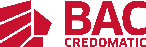 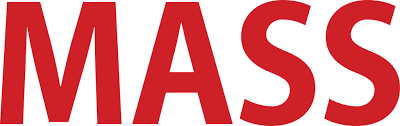 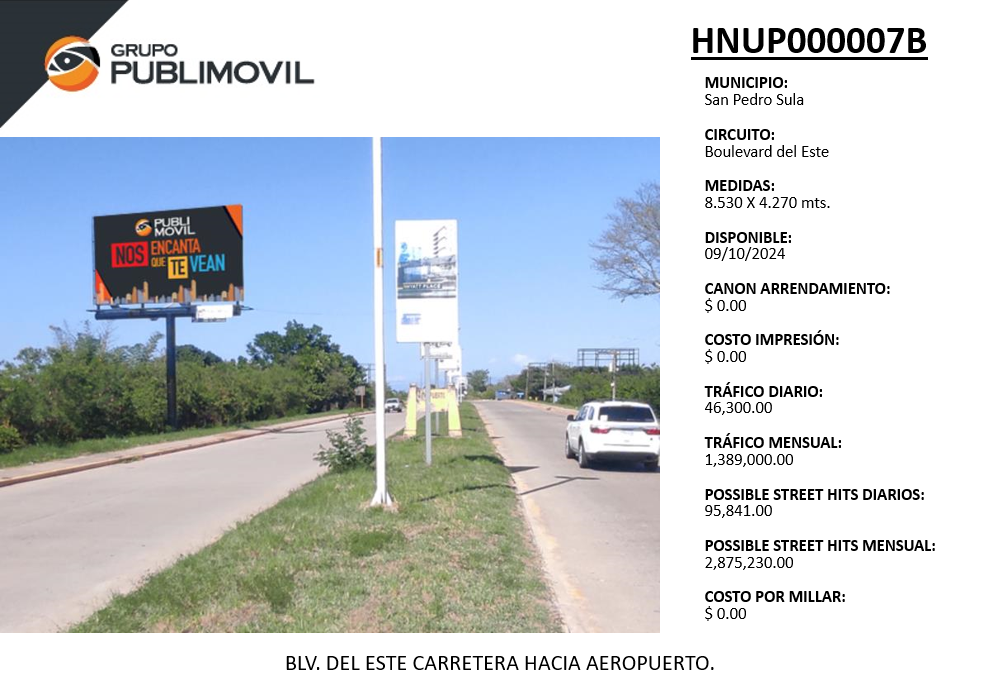 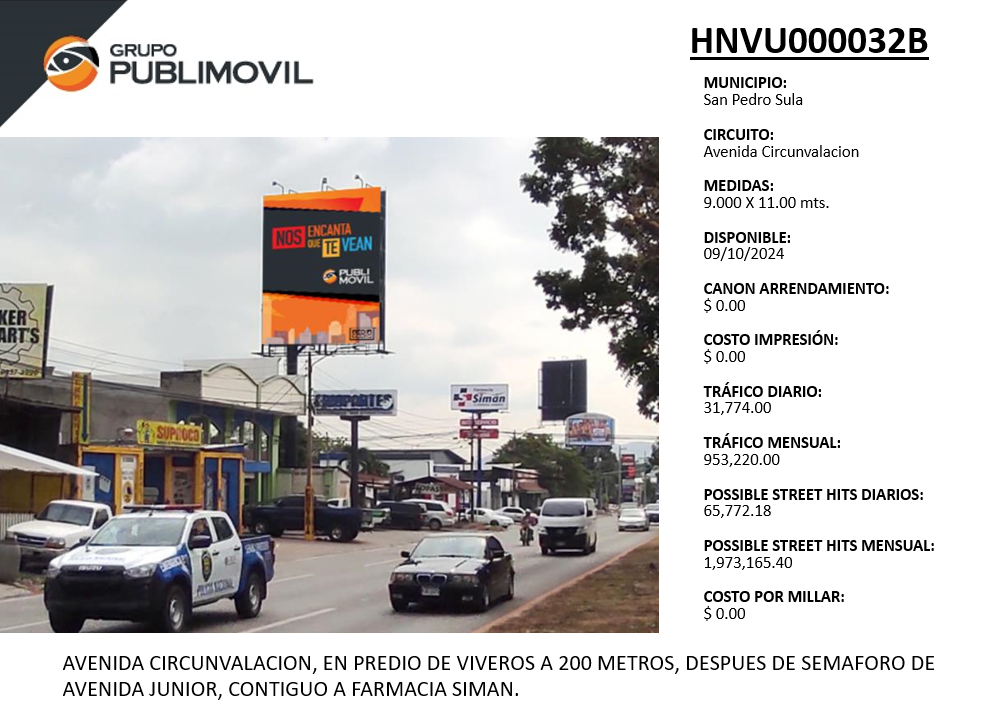 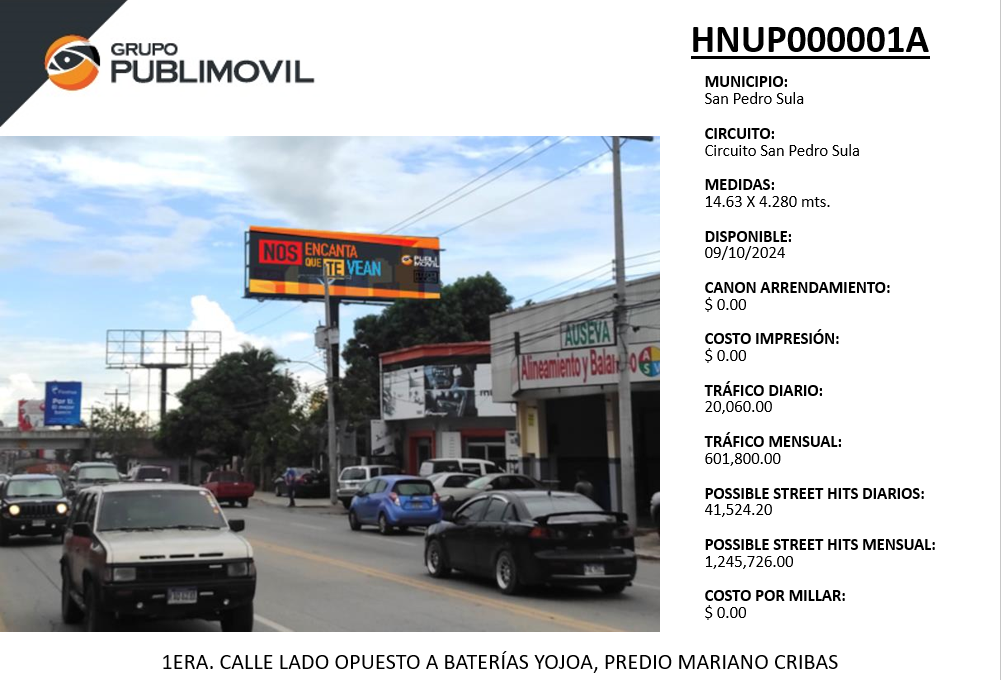 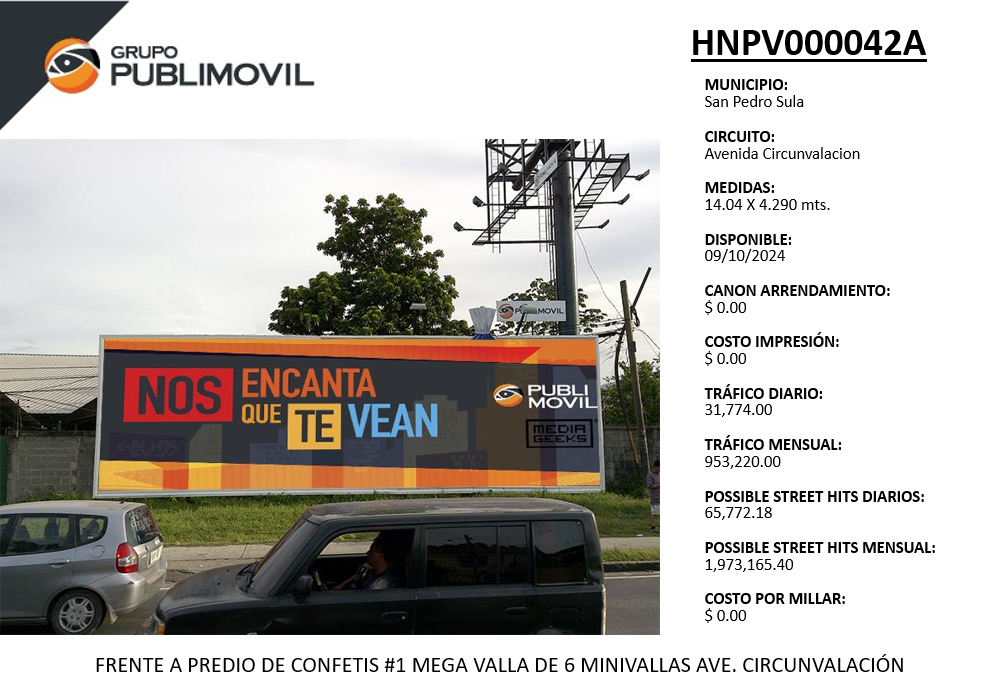 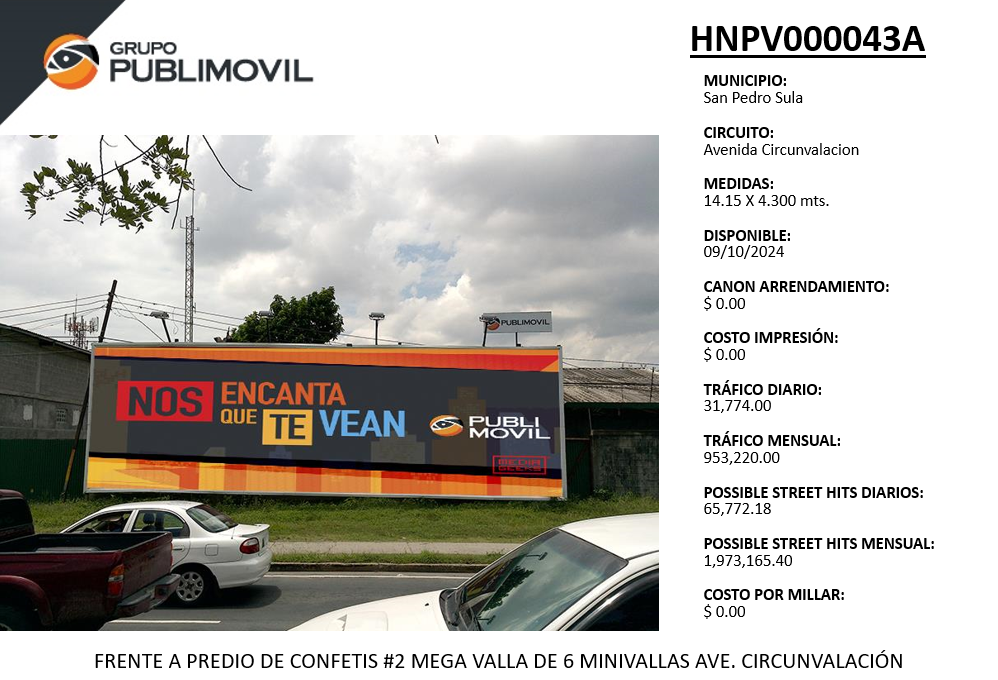 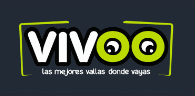 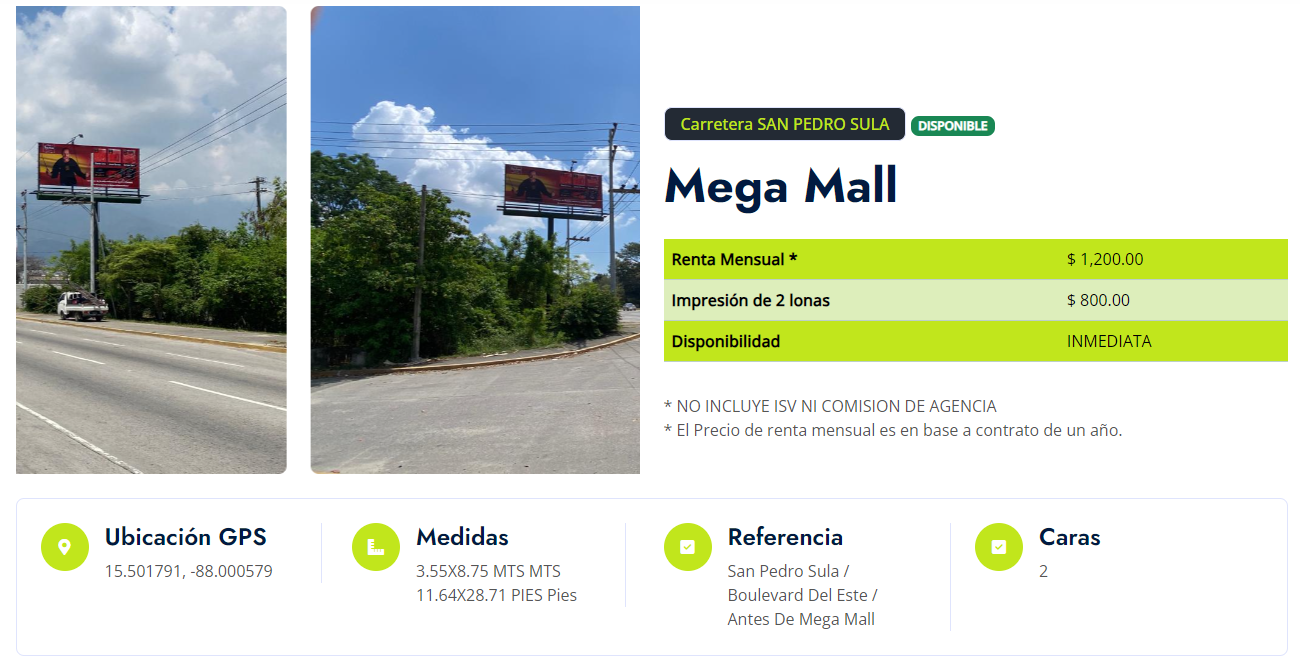 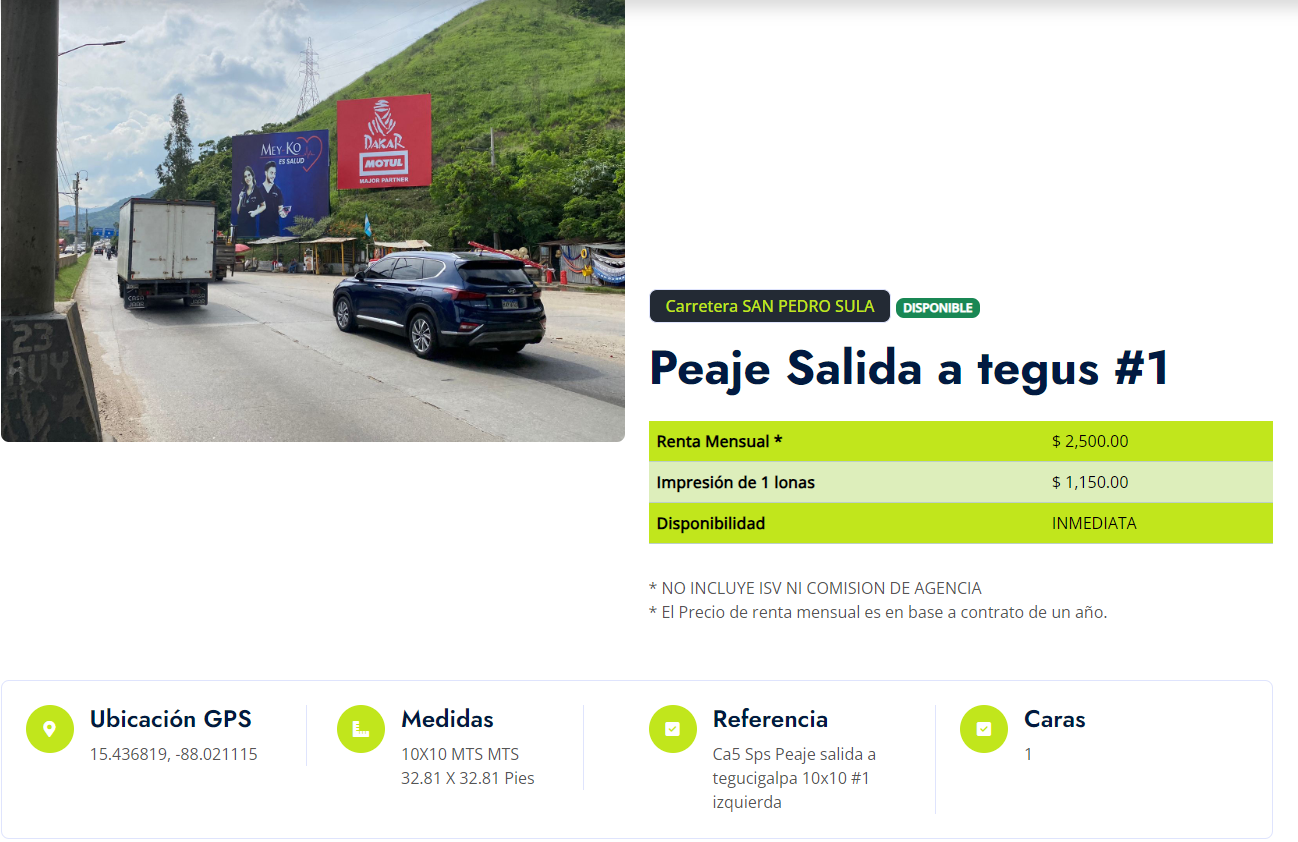 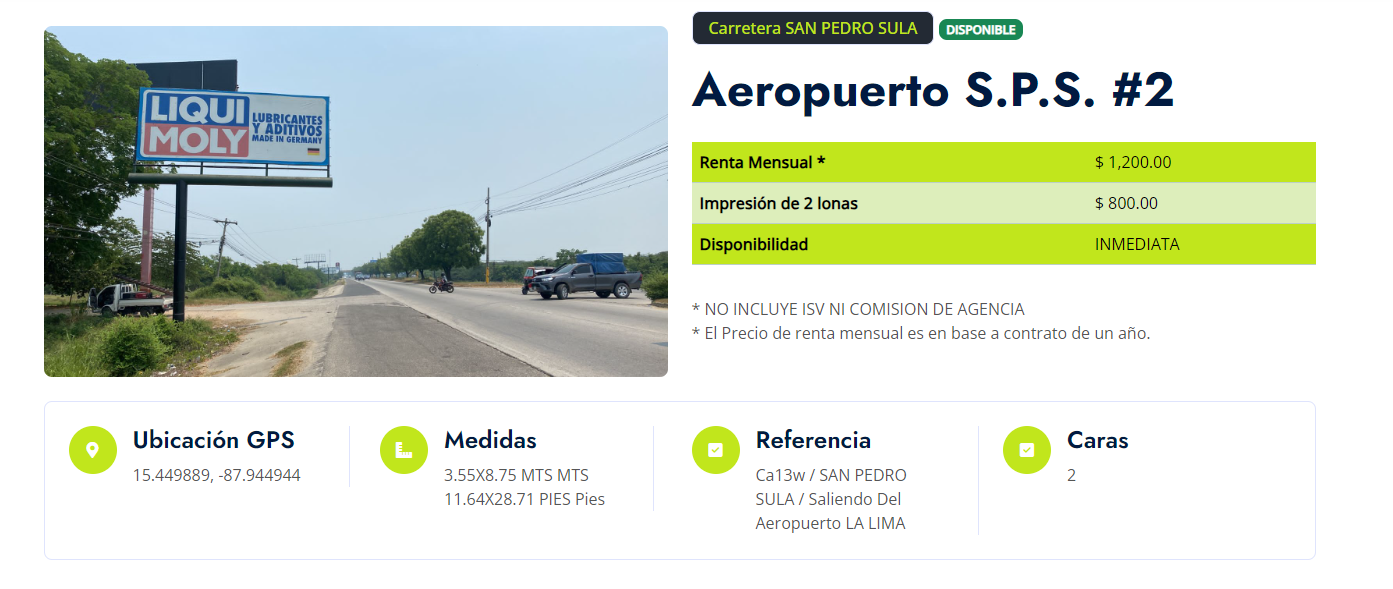 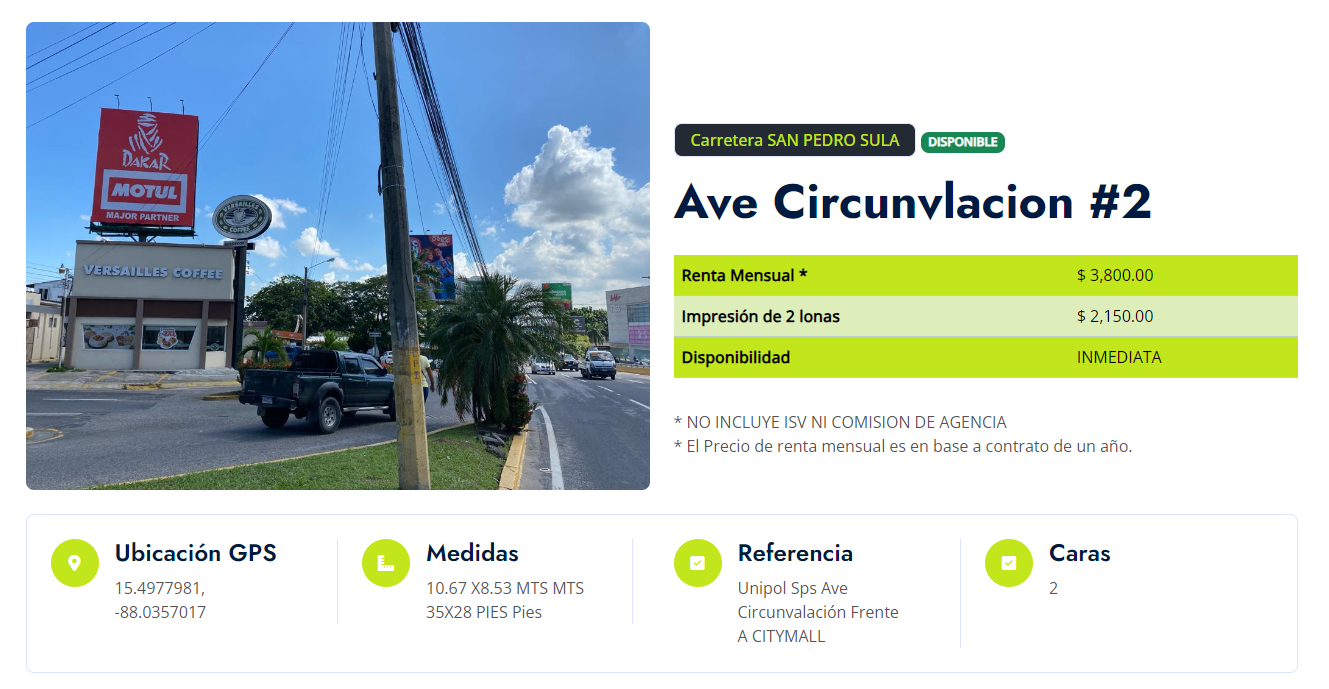 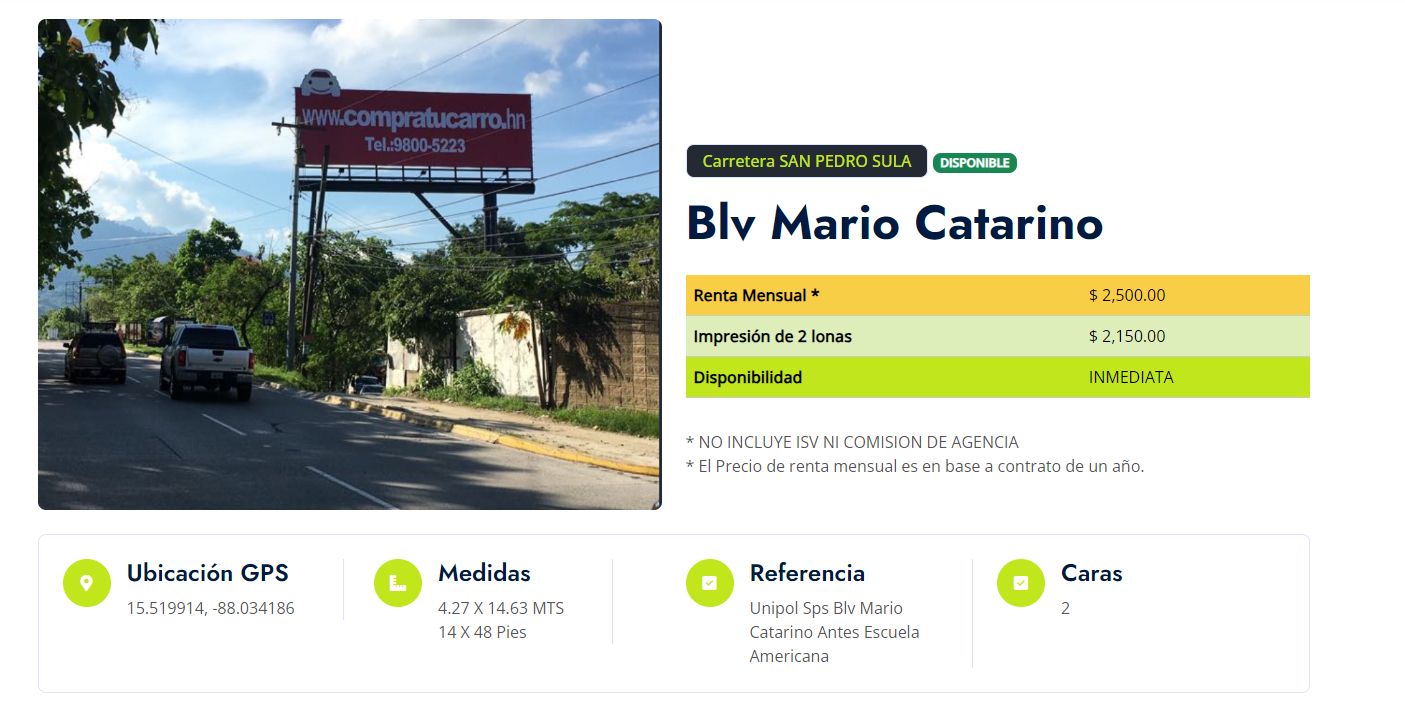 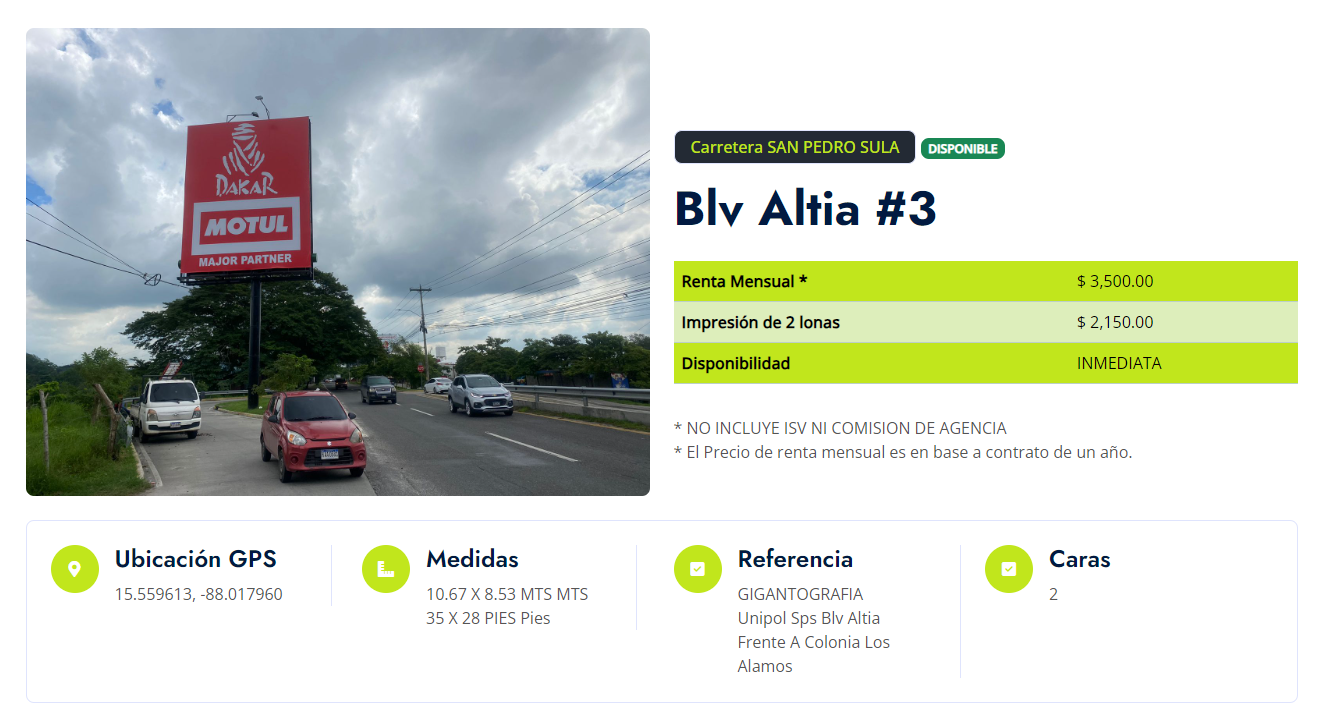 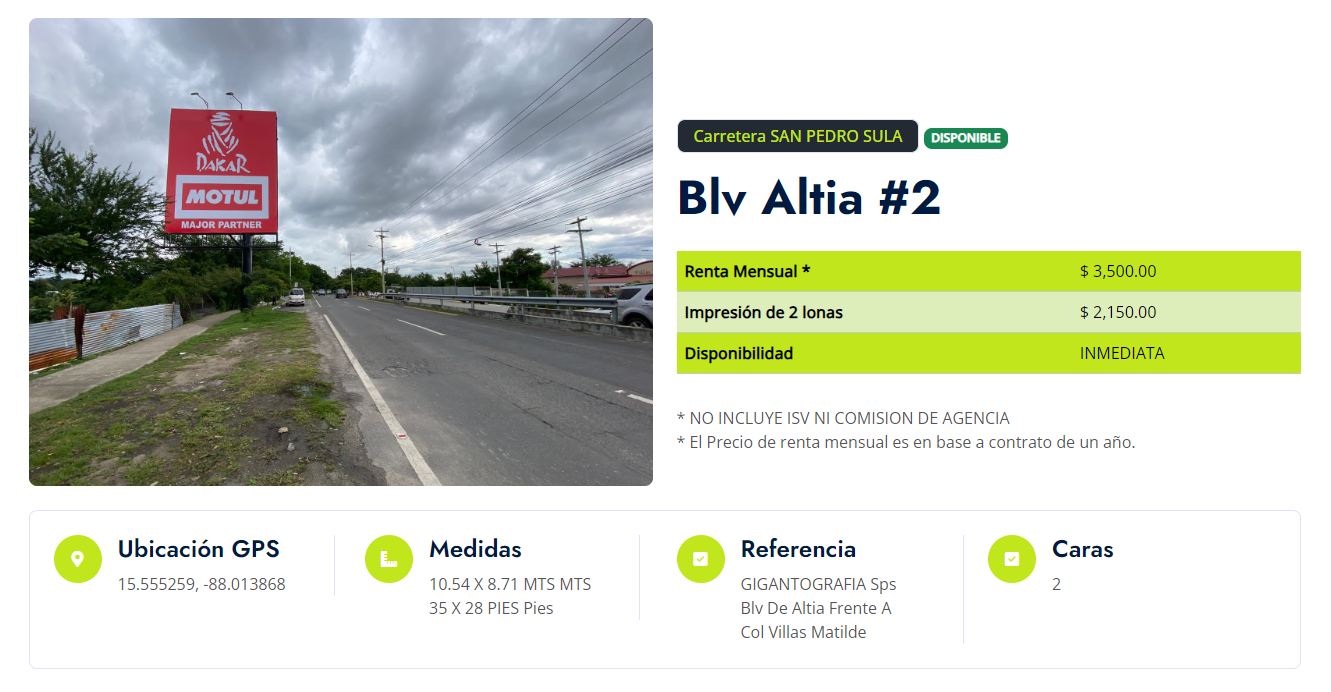 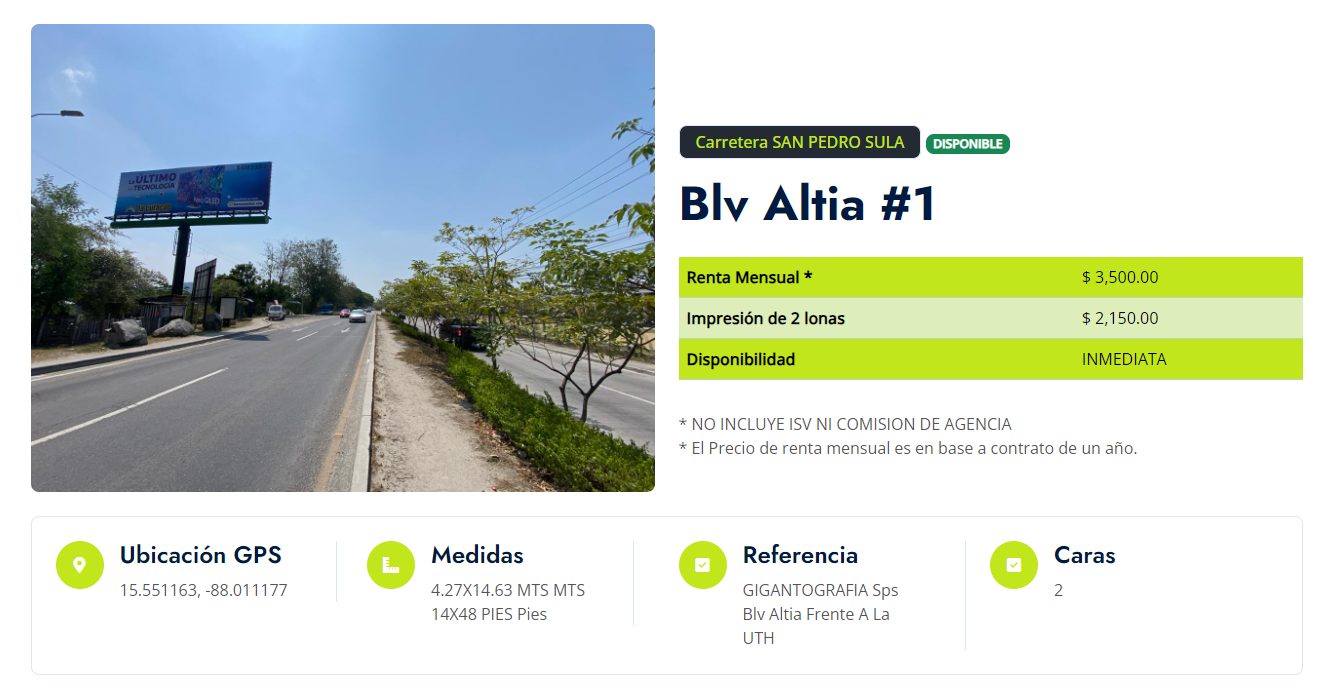 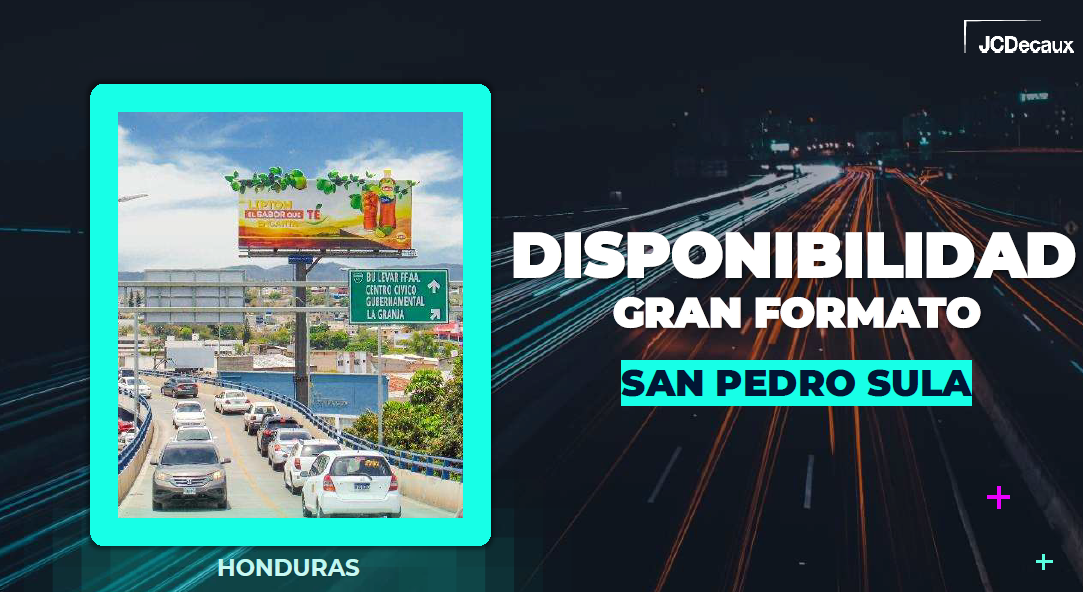 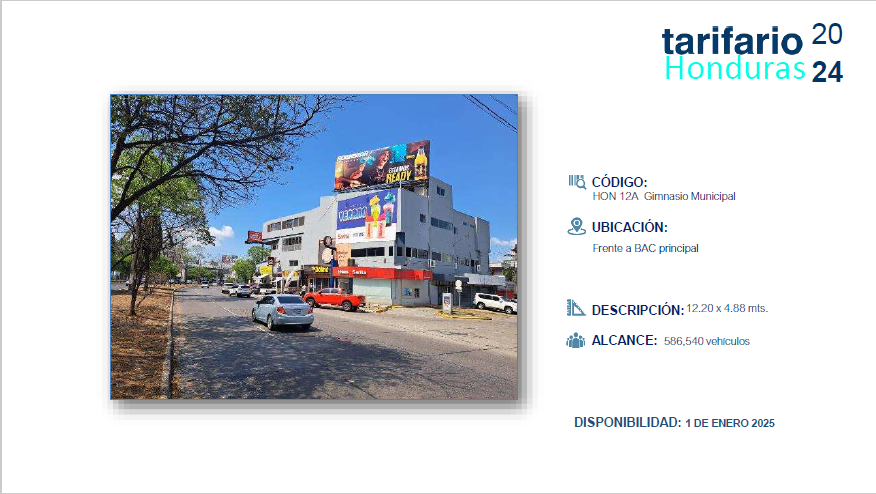 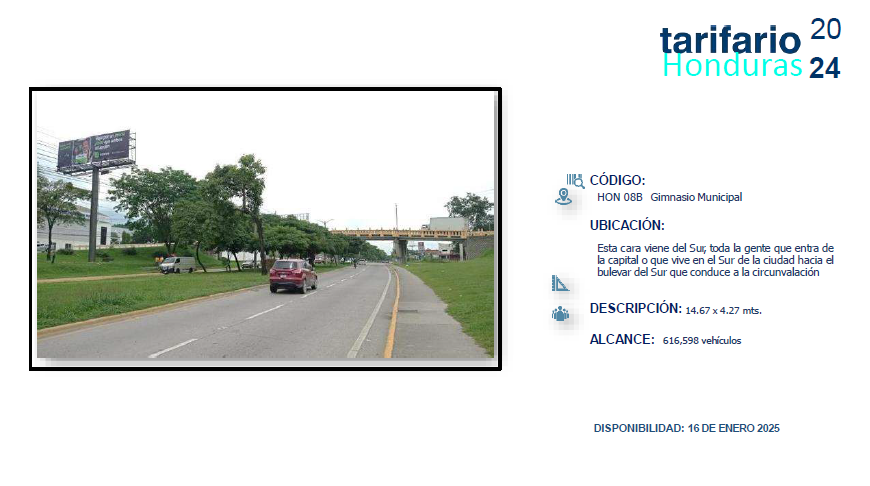 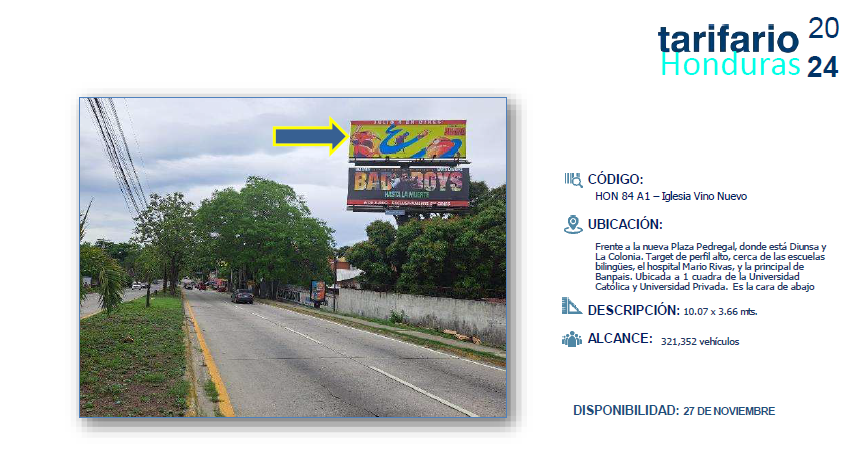 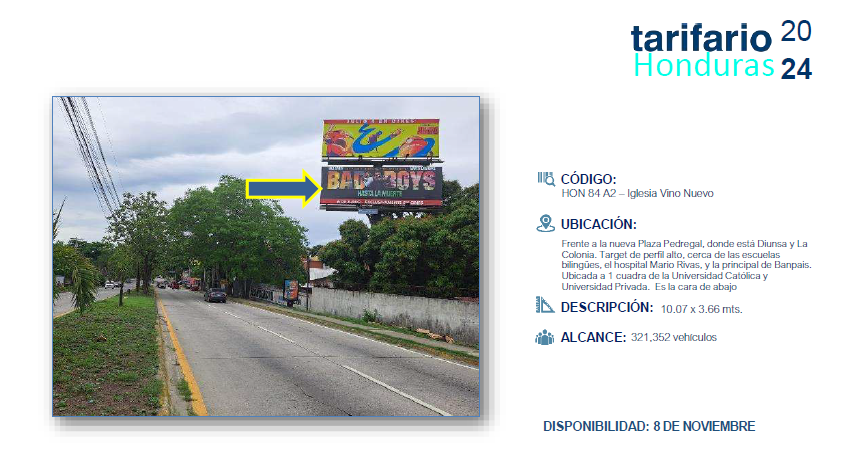 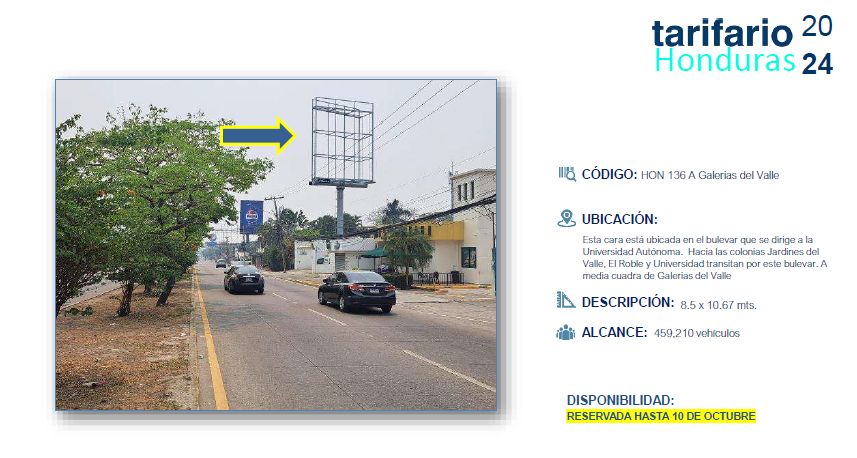 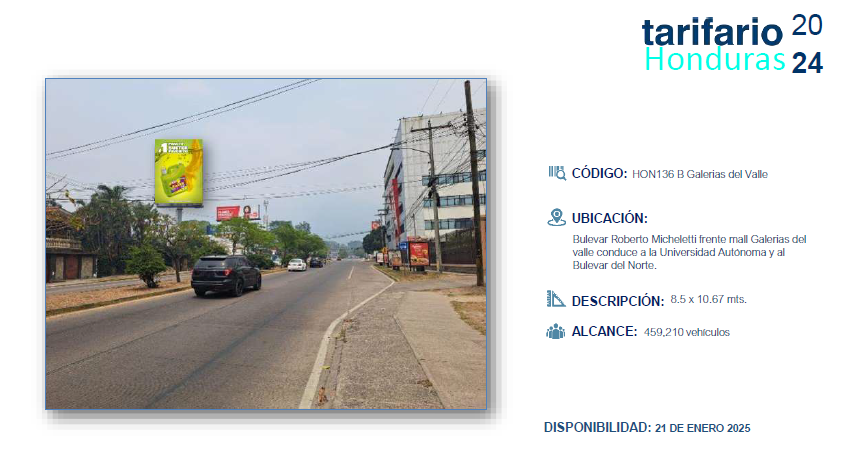 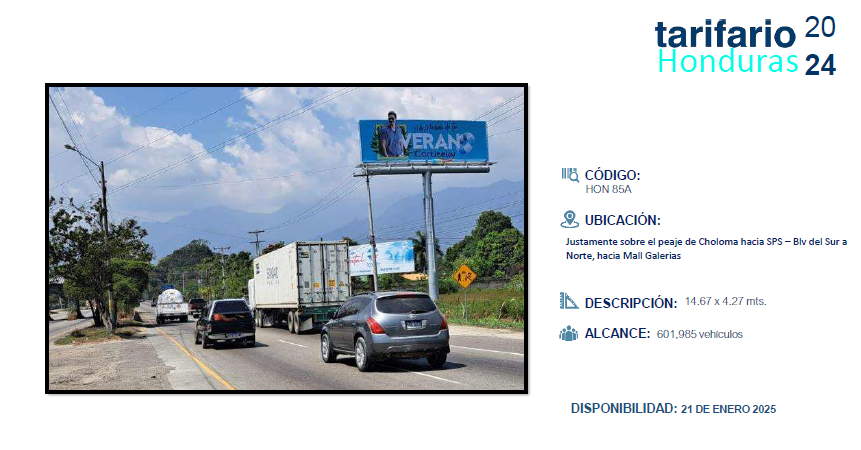 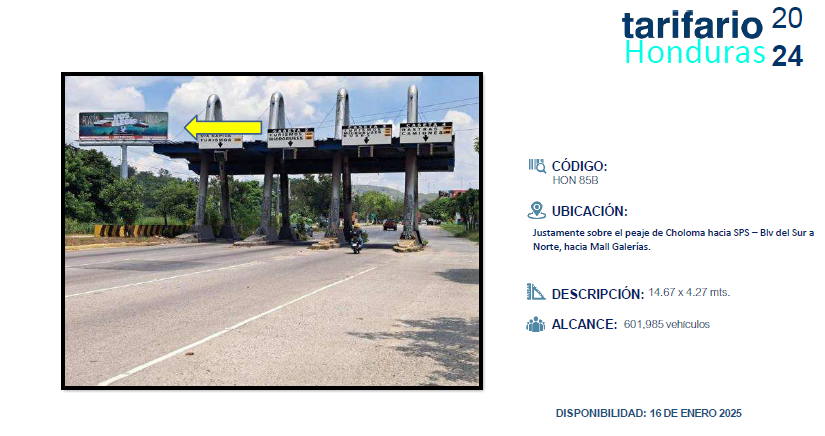 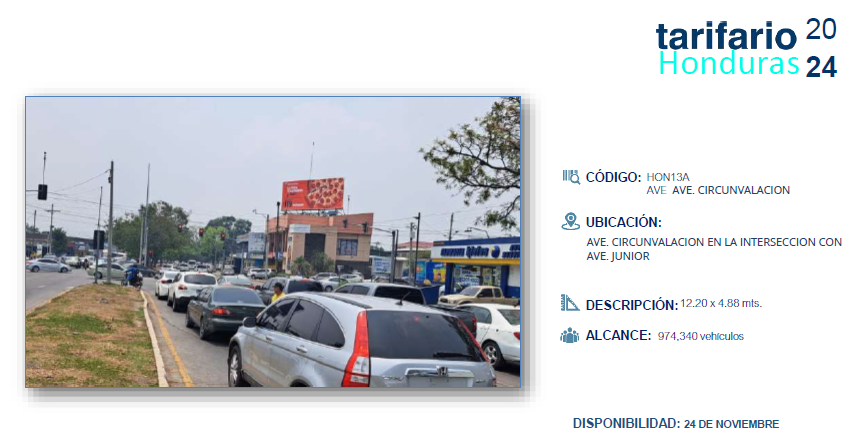 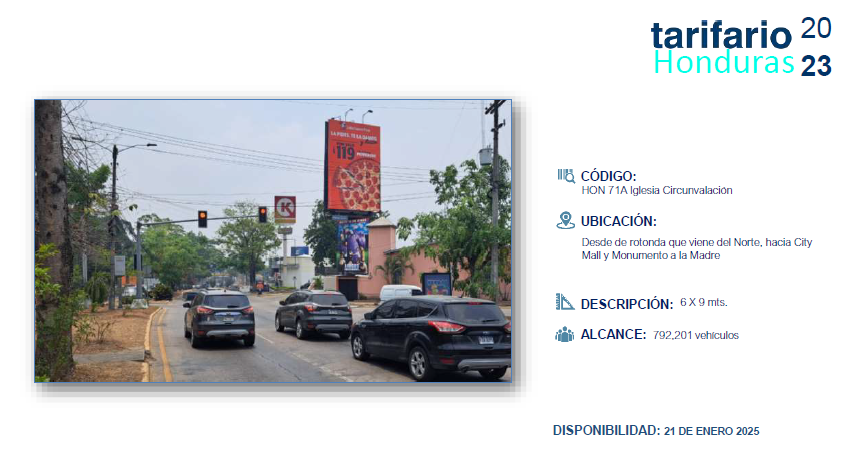 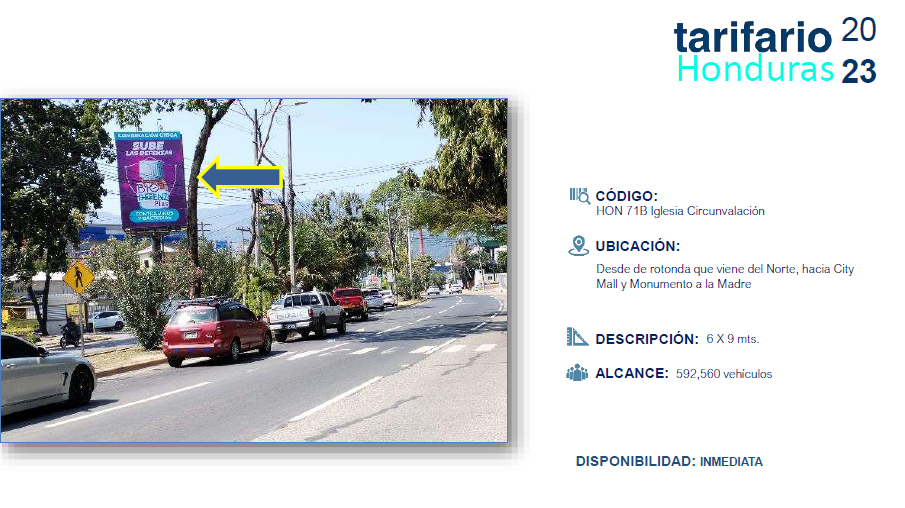 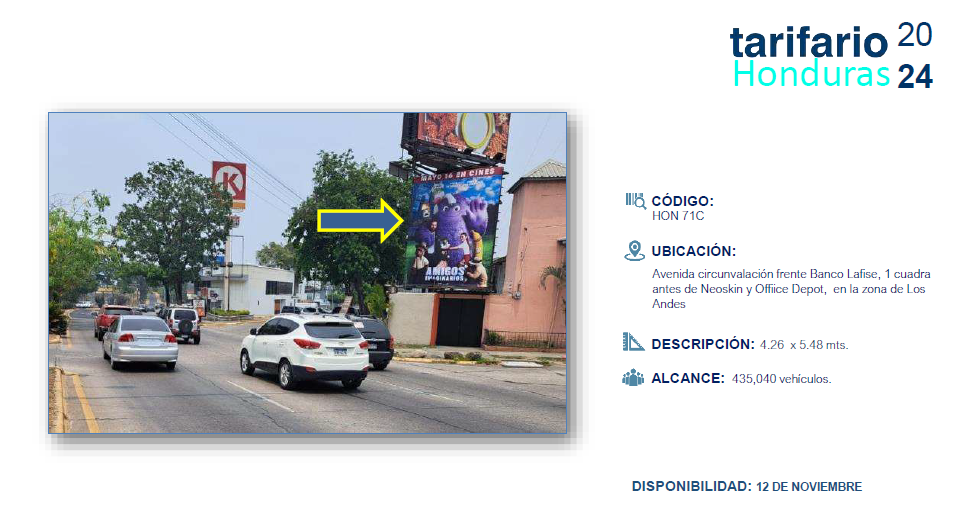 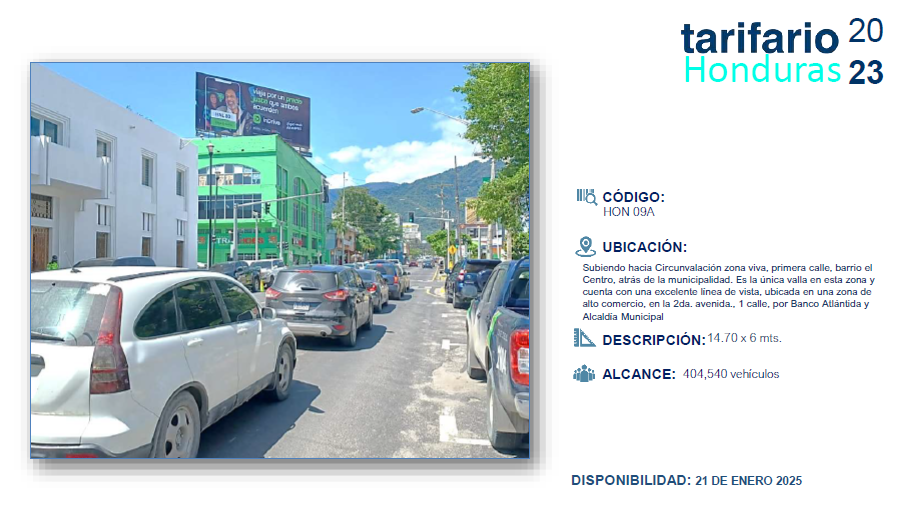 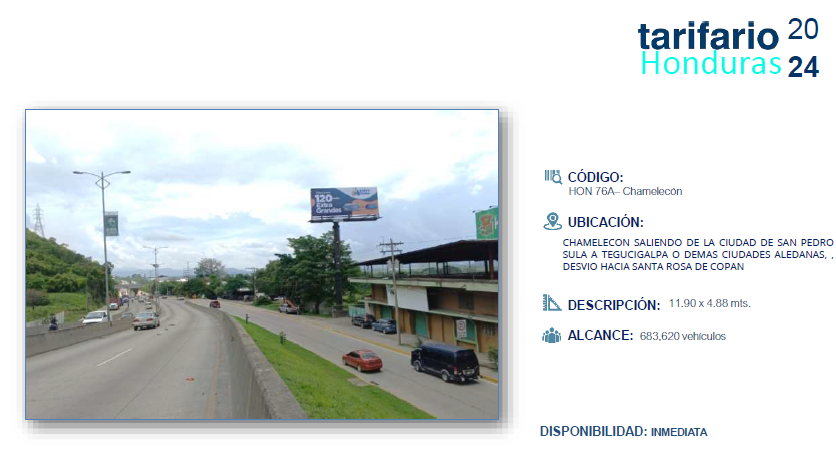 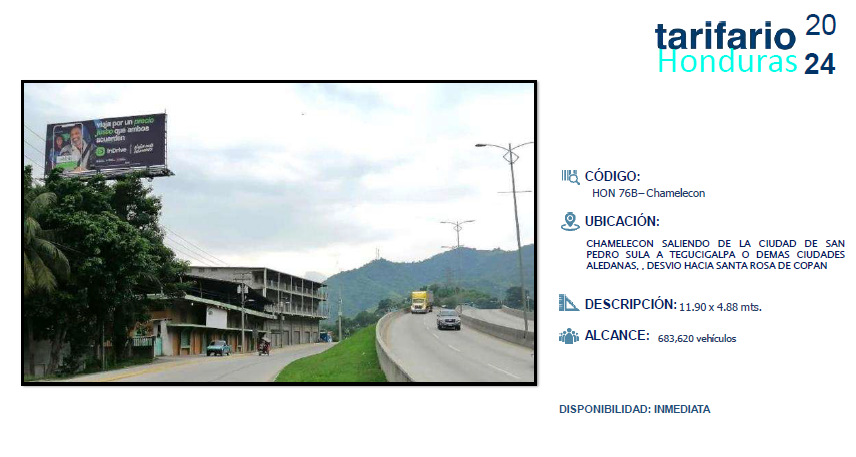 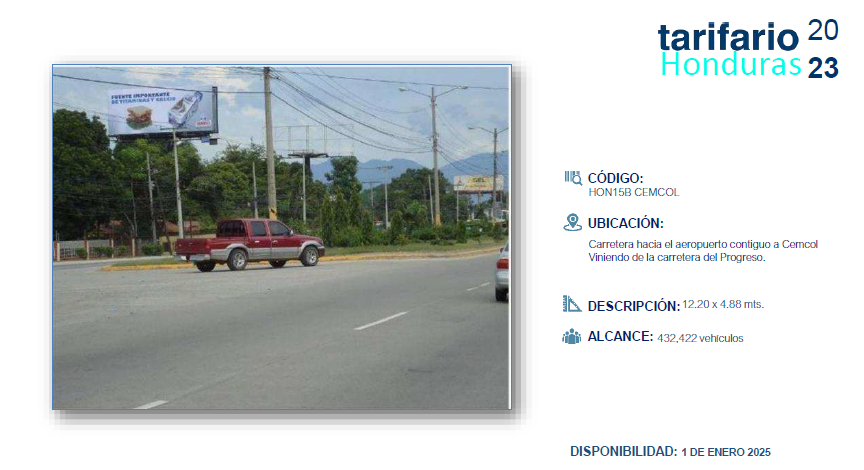 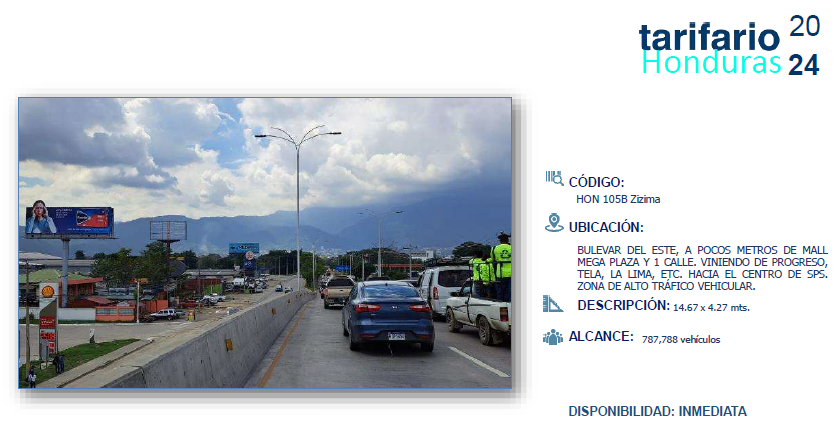 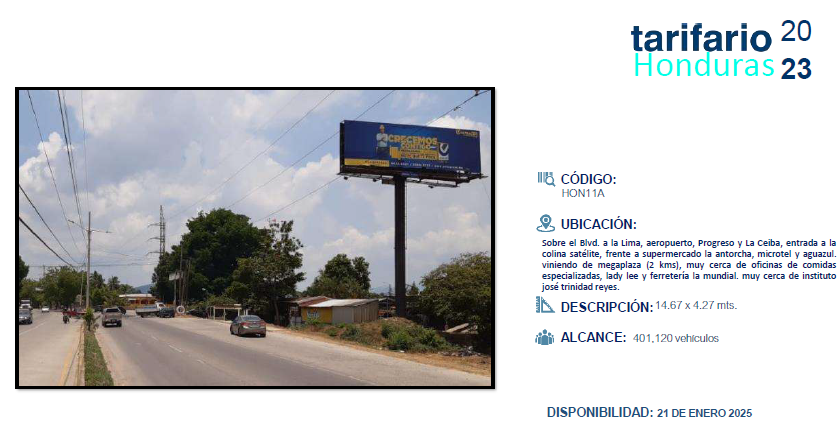 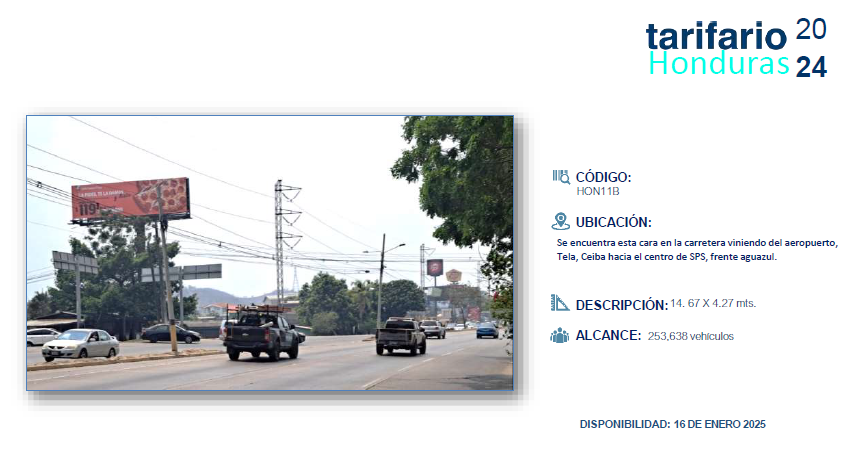 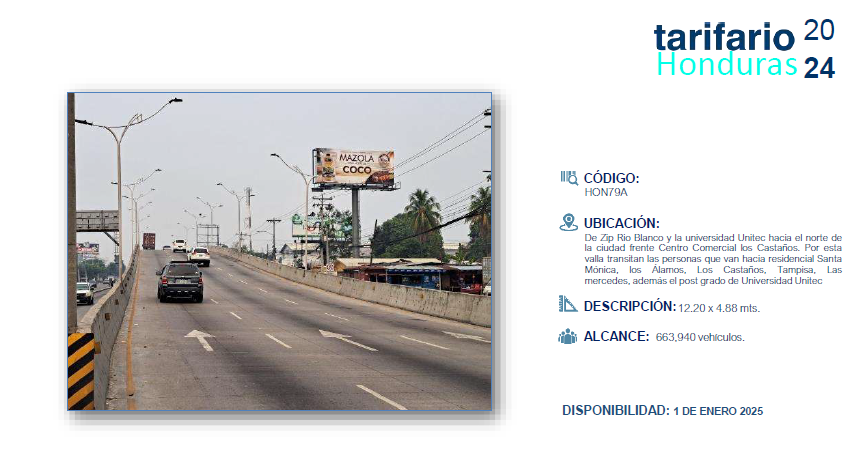 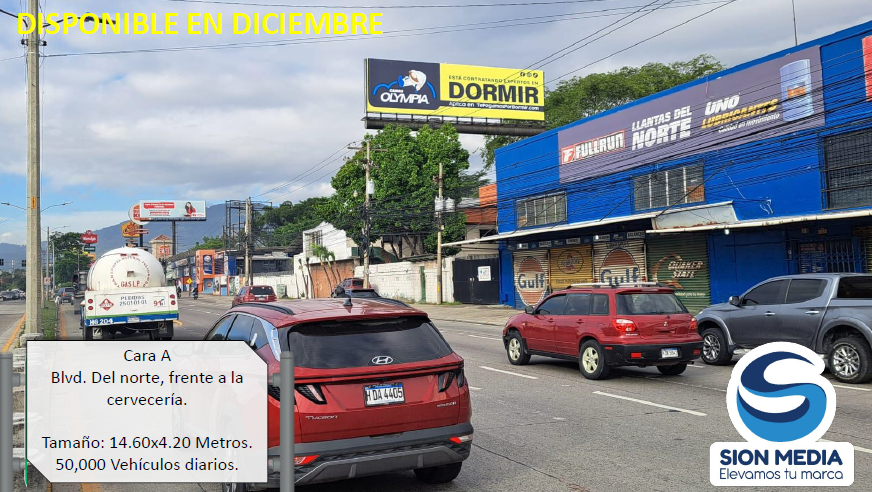 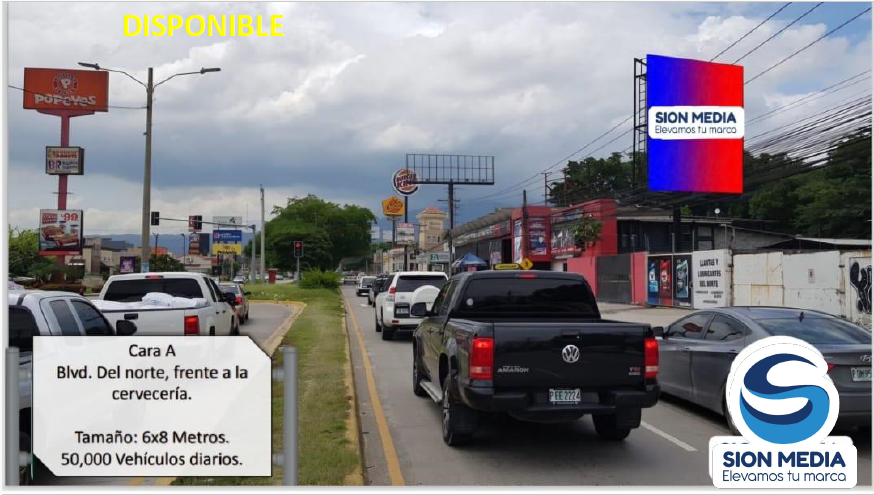 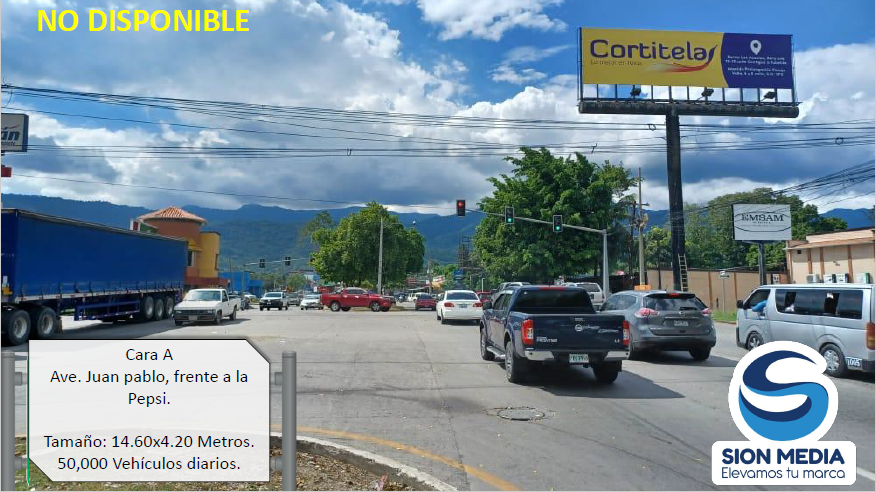 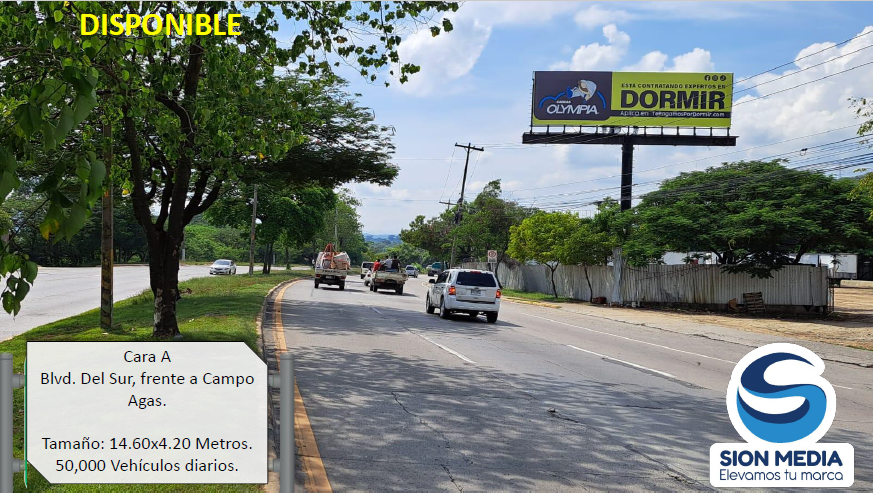 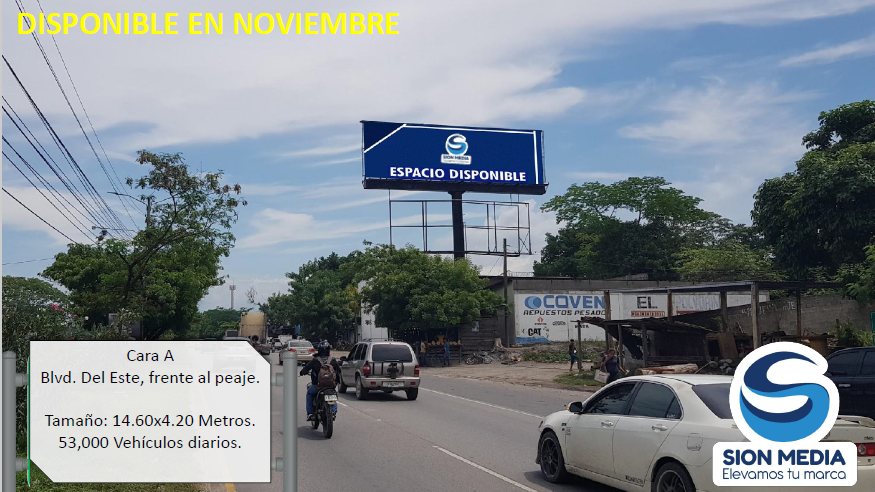 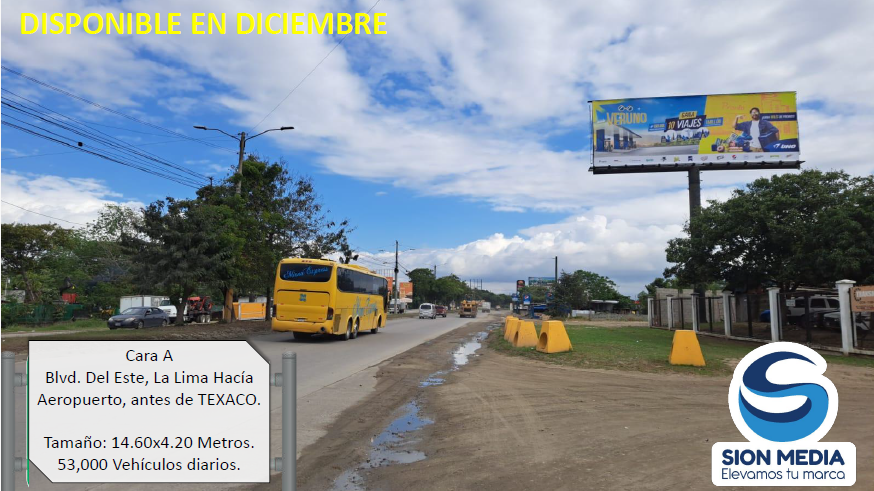 ¡ GRACIAS !
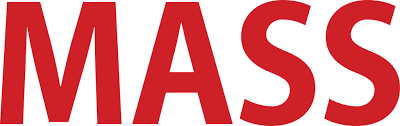